WP3 - Exploitation, Dissemination & Intellectual Property
MICADO Final Demo
January 2023
Slides
WP goals & overview 
MICADO Website
Dissemination Activities
Exploitation & IP
1/25/23
2
WP3 - Goals
To provide the project with the adequate link with the external world, potential customers, international organizations and other main stakeholders and to develop a marketing and commercialization strategy to bring the results rapidly to the market;
To disseminate to different audiences the achievements of the project and academics;
To manage the Intellectual Properties according to the Consortium Agreement (CA) during the project lifetime to support patent requests, technology licensing and protection of commercial interests of the companies involved;
To manage the data assessment in term of policy, validation and security of the information used and transferred to the database.
1/25/23
3
Participants
WP Leader
Alessandro Iovene (CAEN)

Deputy
Ferdinando Giordano (CAEN)
1/25/23
4
GANTT
1/25/23
5
T3.1- Commercial exploitation (M1-M45)
Task leader: CAEN; Participants: All partners
This task will be focused on:
Identifying the exploitable results;
Identifying the best exploitation strategy for every result (commercial, further R&D...);
Monitoring the market needs and the targeted users;
Establishing a good communication channel among industry, academia and market;
Linking the project with International Organizations;
Creating a marketing strategy for the products;
Building a sales network.

A permanent group led by industrial partners (CAEN, ORANO, XIE) will be created during MICADO and will persist after the end of this project in order to ensure a follow-up after the formal completion of the project, with particular attention to the following fields:
Improvements and adaptation of the final demonstrators to changing conditions (international regulations, user requirements…)
Intellectual Property issues
Training of potential users
1/25/23
6
T3.2 - Dissemination (M1-M45)
Task leader: CAEN; Participants: All partners
The first step of this task will enable to develop and deliver a dissemination and communication plan at M13. In a second step, activities indicated in the communication and dissemination plan will be implemented. This task also aims at creating awareness of and promoting MICADO developments and its findings during the project duration.
The activities led by CAEN will include the following steps:
Creation of a visual identity for the MICADO project (“look & feel”): logo, templates
Edition of press releases at the start and at the end of the project to communicate about the project objectives, approach and results
Setup of the project public website with information about the project and its results and including a page dedicated to the general public using laymen language. Interrelation and cooperation with the other selected projects websites will be established
General communication material (presentation, flyer, poster)
Organisation of a dedicated public workshops addressing societal impact of nuclear waste management

In addition, MICADO partners will use their organisations’ corporate communication tools (Company newsletters or websites, social media like Linkedin), to communicate on the project major achievements or upcoming events. Dissemination and valorisation of results obtained in the frame of the project will also be done by means of papers presented in international conferences (ANIMMA, SORMA, IEEE/NSS). All project partners will be encouraged to attend important and targeted international events in order to integrate regional and national programmes and initiatives and allow other organizations not directly participating in the project to know the objectives, evolution and conclusions of MICADO. Moreover, a workshop will be organized at the end of the project with the participation of the entire party and invited experts and stakeholders.
Task results: press releases, public web site, communication material, public workshop
1/25/23
7
T3.3 – Mgt. of IP and DMP (M1-M45)
Task leader: CAEN; Participants: All partners
In this task, the Innovation Management Team will manage the Intellectual Property of the MICADO results, in accordance with the MICADO Consortium Agreement. This task includes essentially the adaptation and implementation of the strategy for portfolio of IP, strategy for patenting and for publications.

Furthermore, the work package will manage the evolution of the Consortium Agreement and market watch. This task will be strongly related the commercial and exploitation activities, T3.1.

This task will also oversee issuing the Data Management Plan, which will support the management lifecycle for all data that will be collected, processed or generated. It will be under the responsibility of CAEN but all partners will contribute.
1/25/23
8
MICADO website (www.micado-project.eu)
1/25/23
9
Website activity
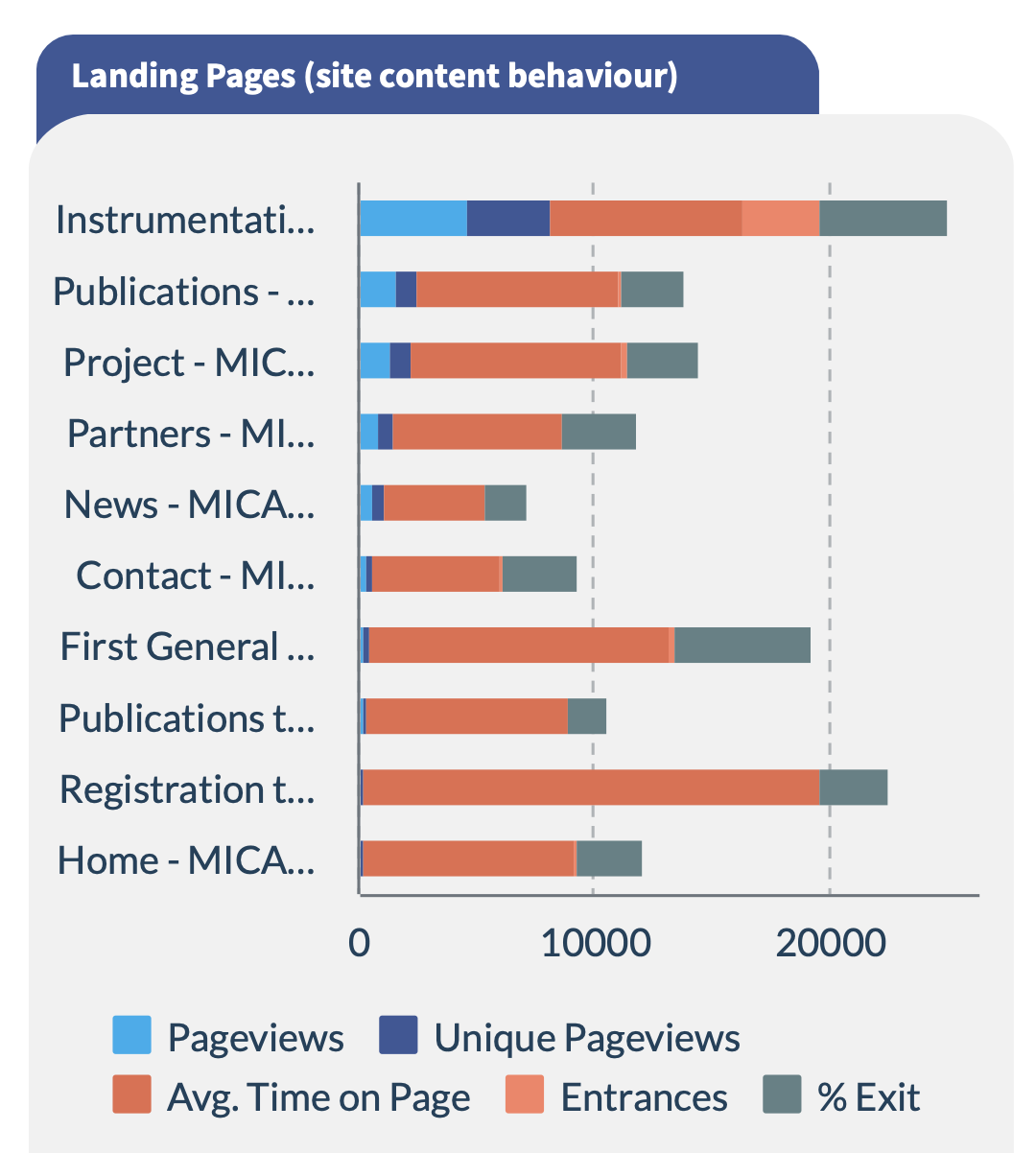 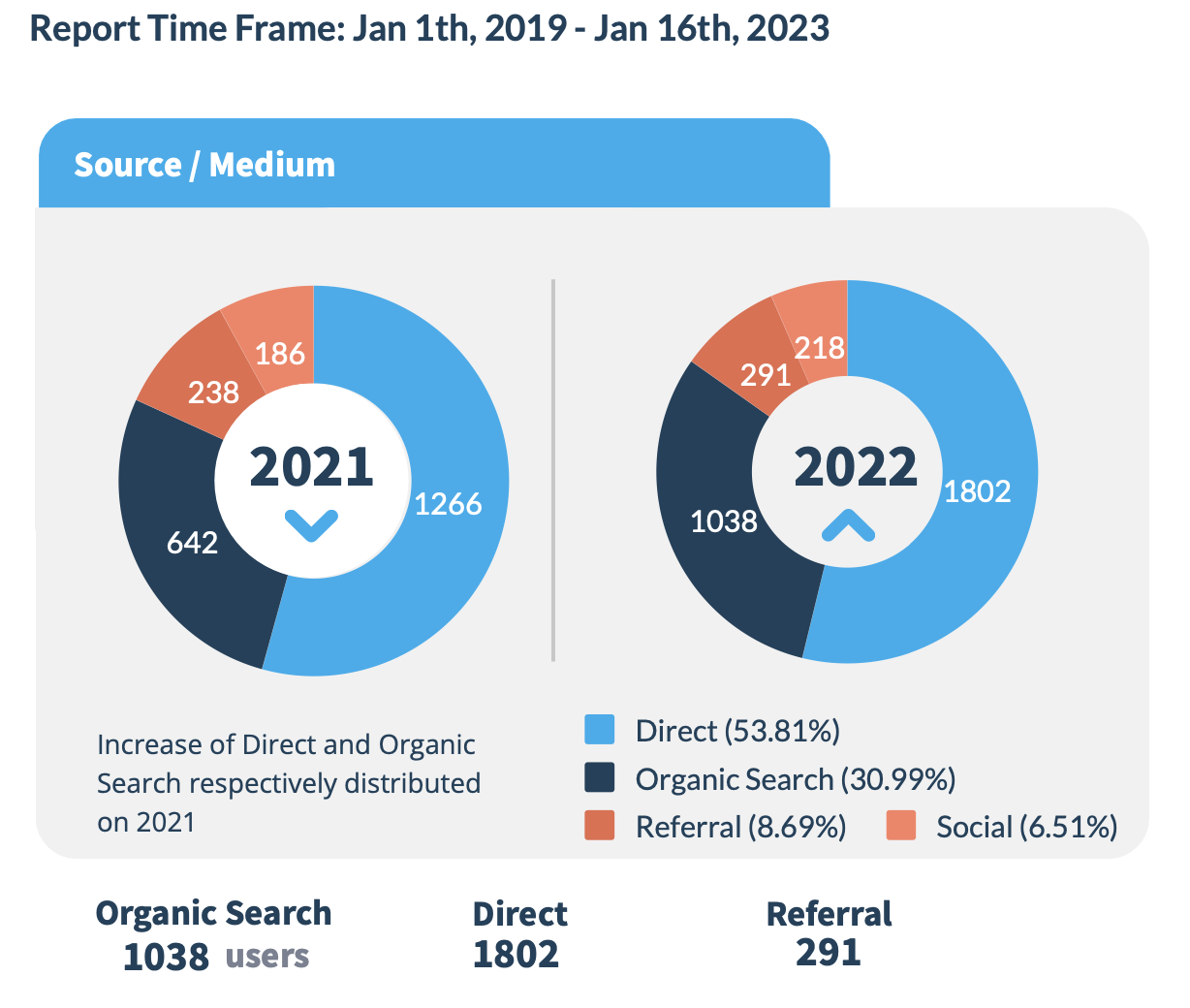 10
Website activity
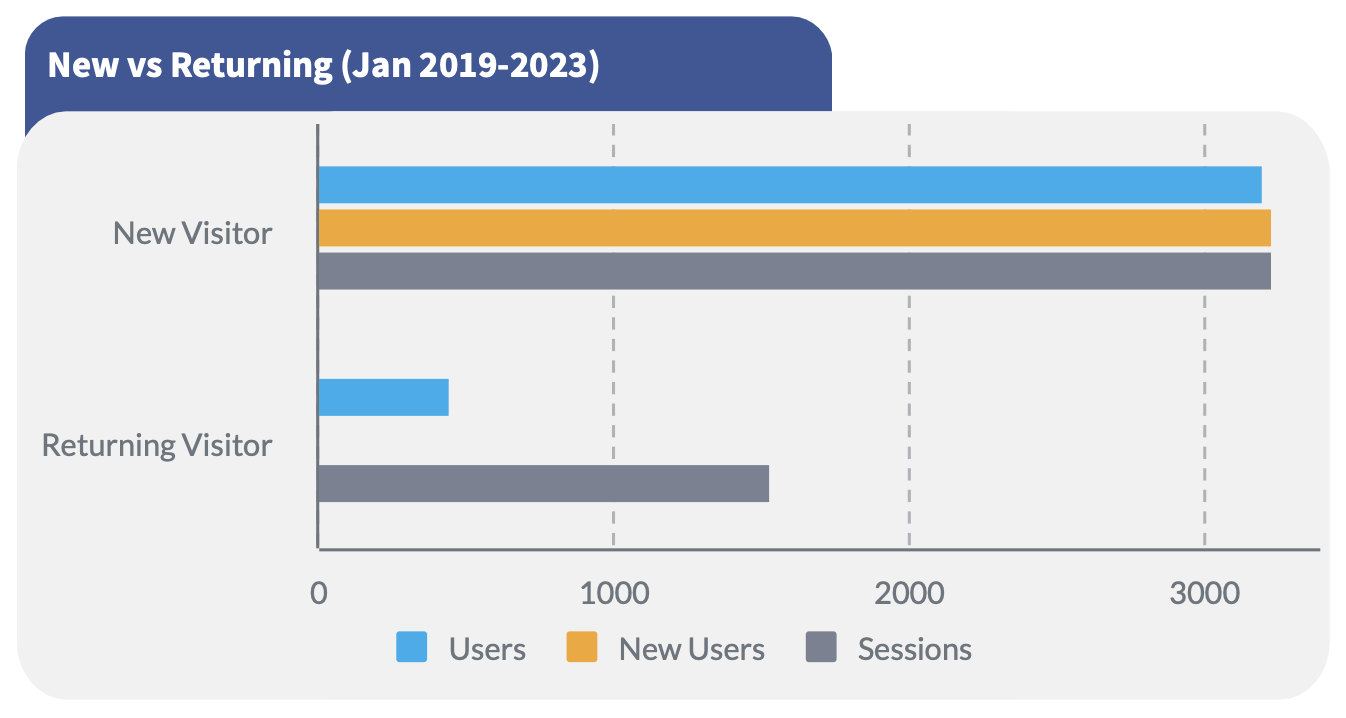 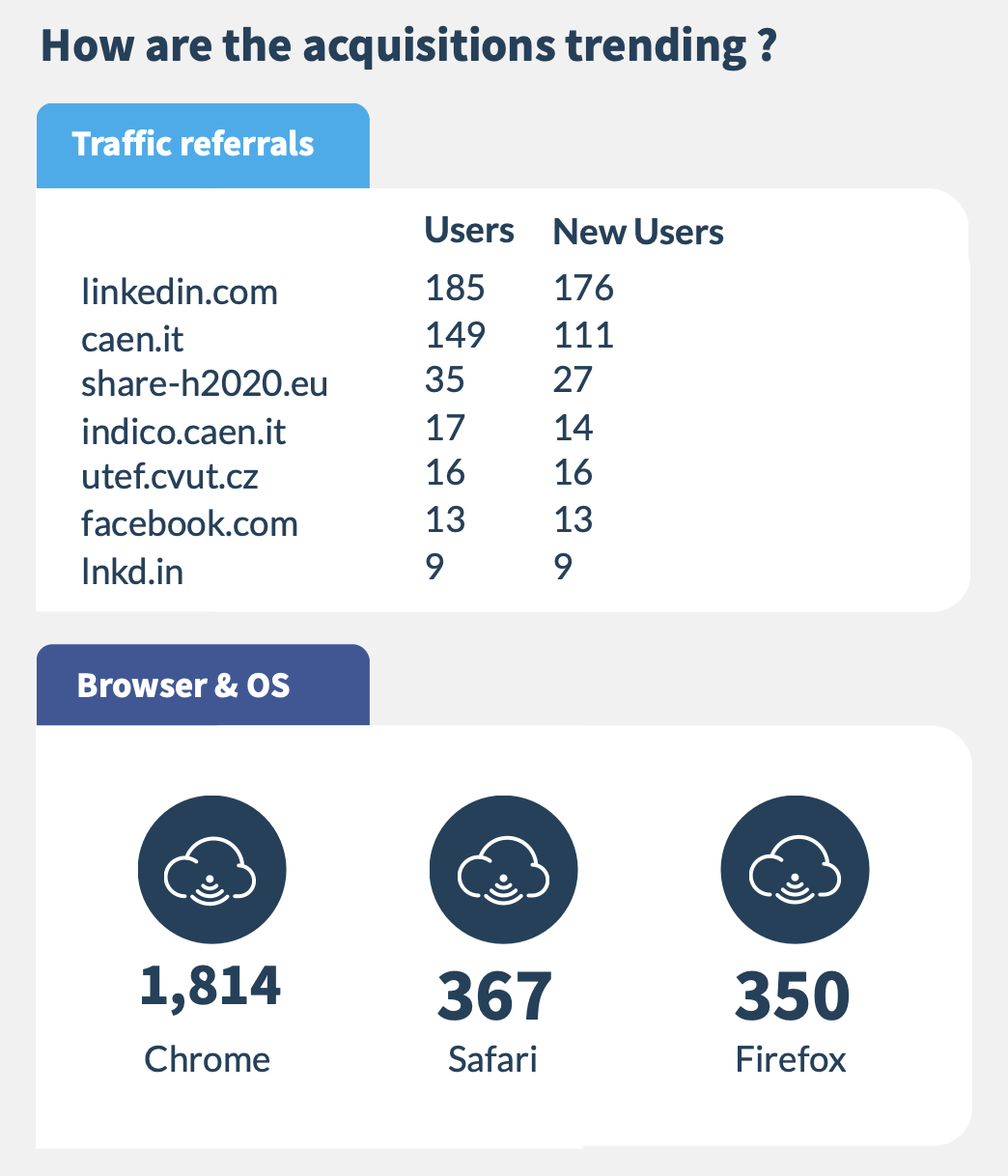 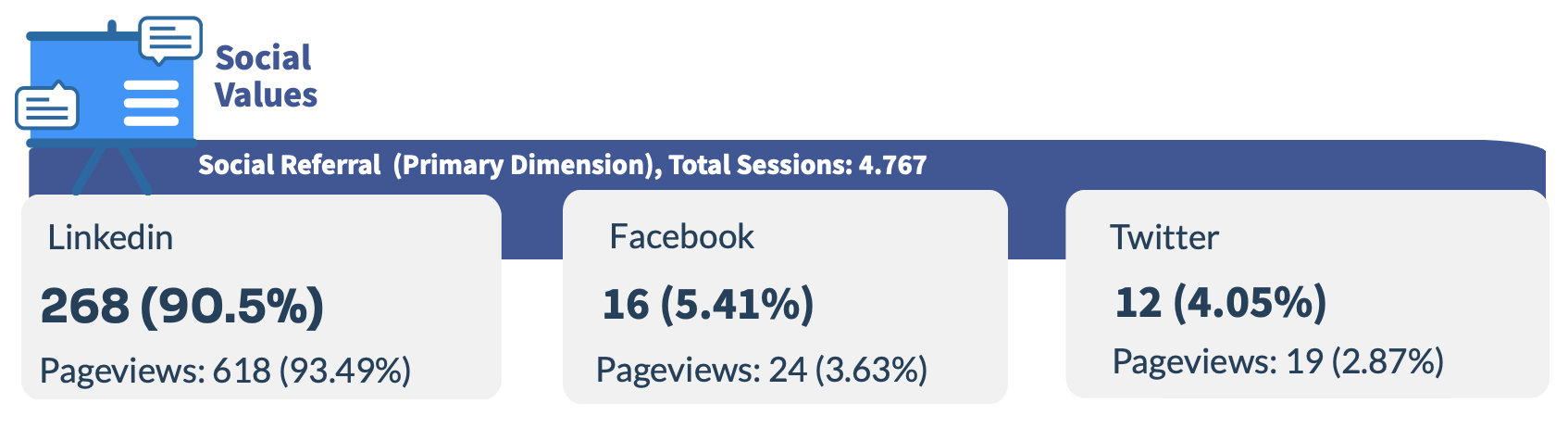 11
Website activity
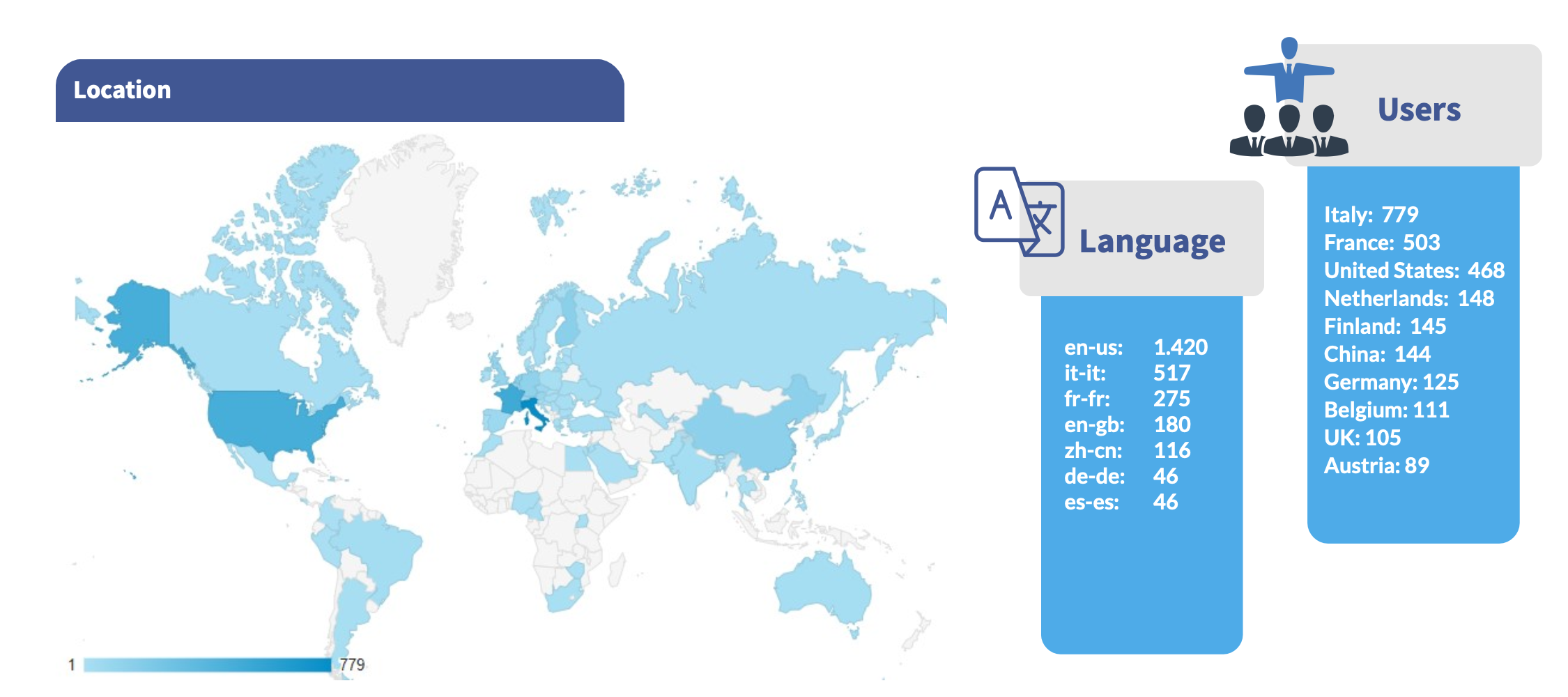 12
Website activity
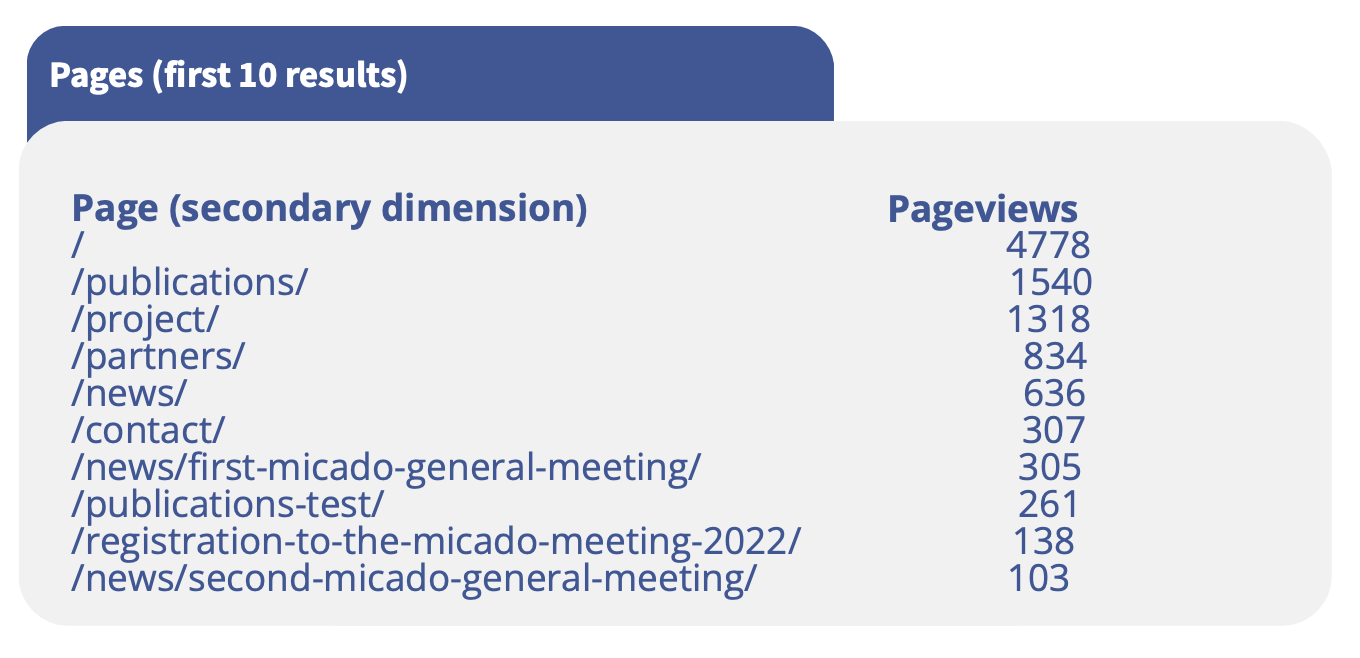 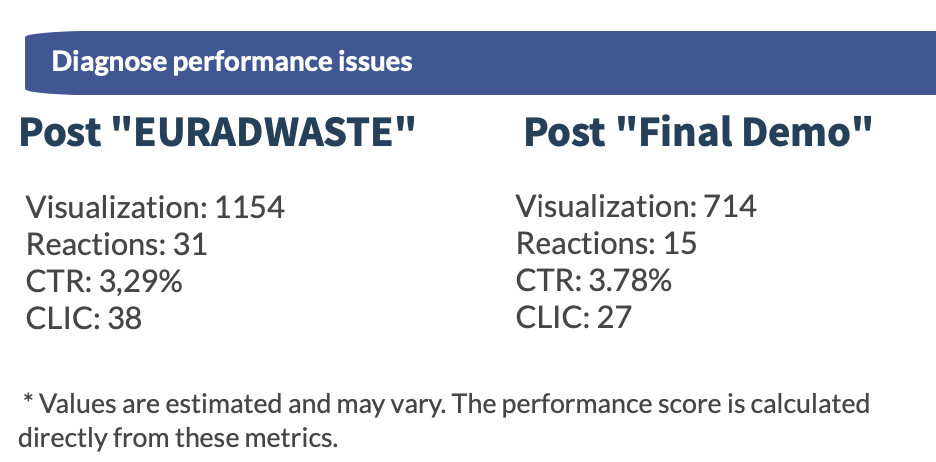 13
Conferences/Events
The complete file is available on sharepoint in the WP3 folder
1/25/23
14
MICADO @ Nuclear Decommissioning & Waste Management Summit – London, UK
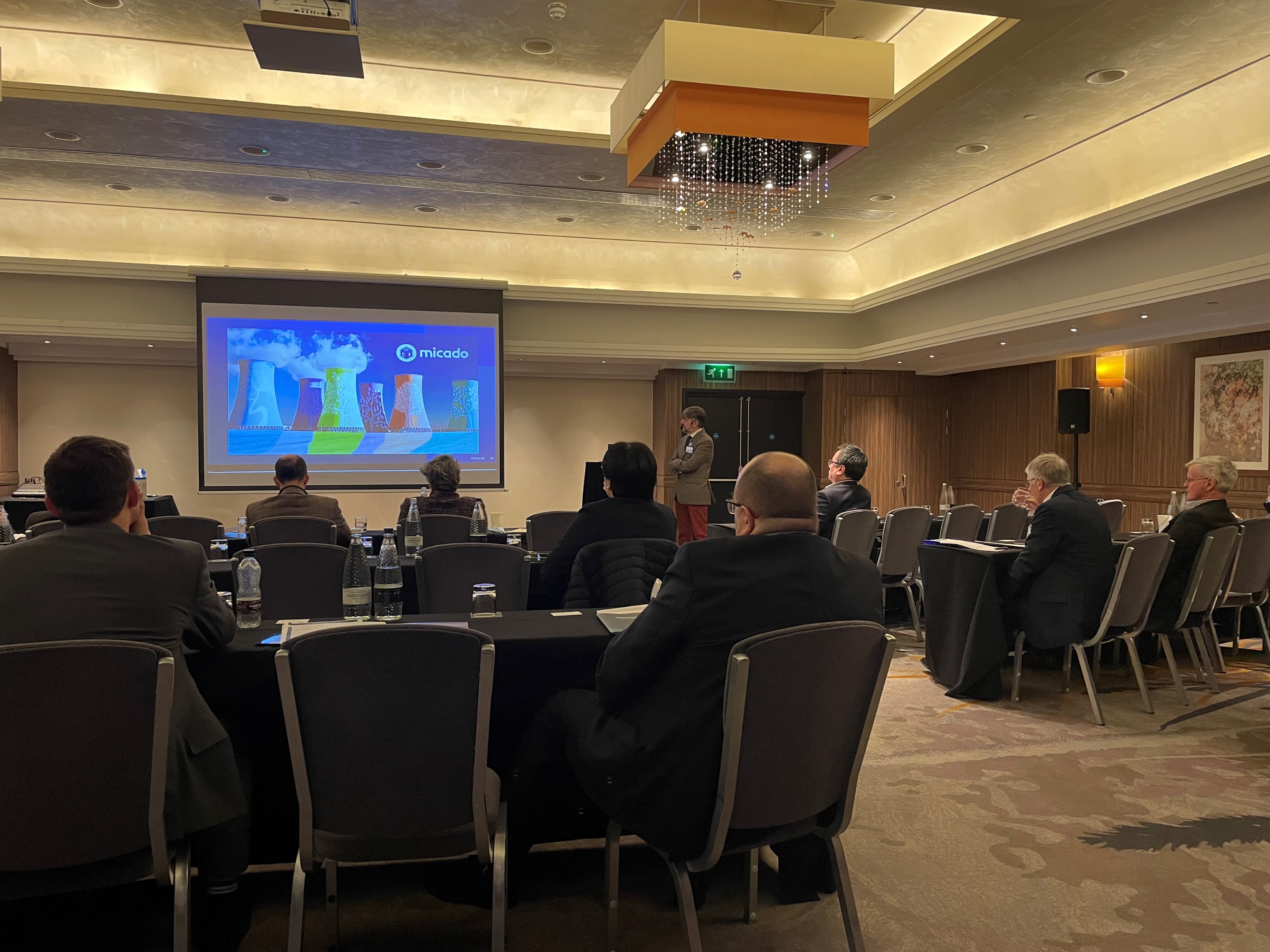 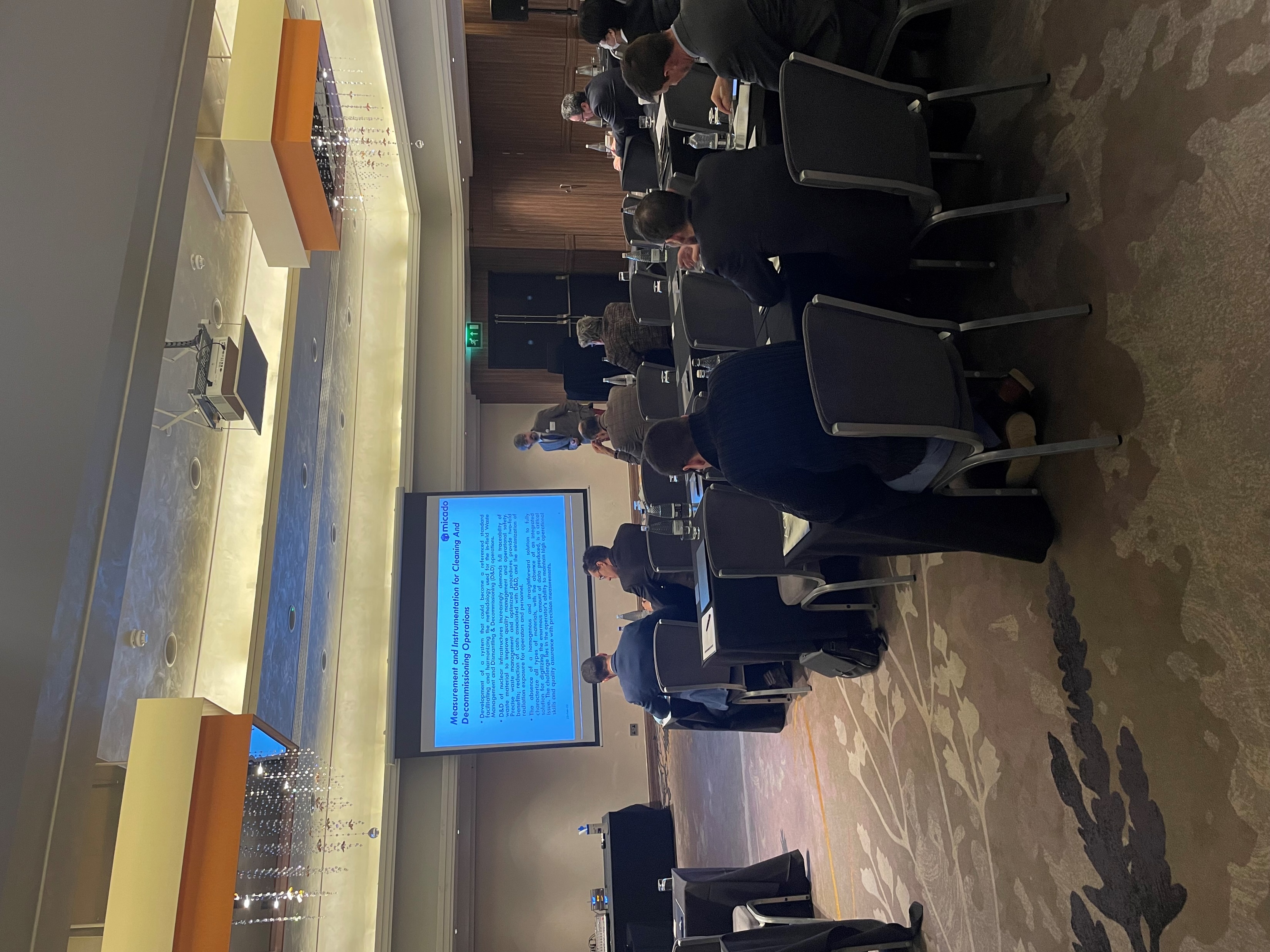 1/25/23
15
MICADO @ FISA-EURADWASTE
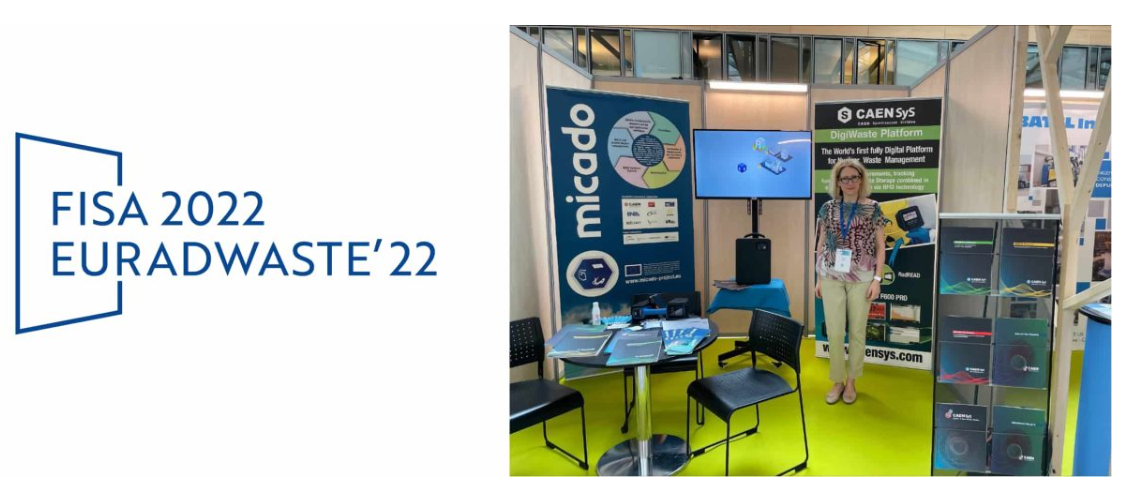 1/25/23
16
MICADO @ DIGIDECOM 2022
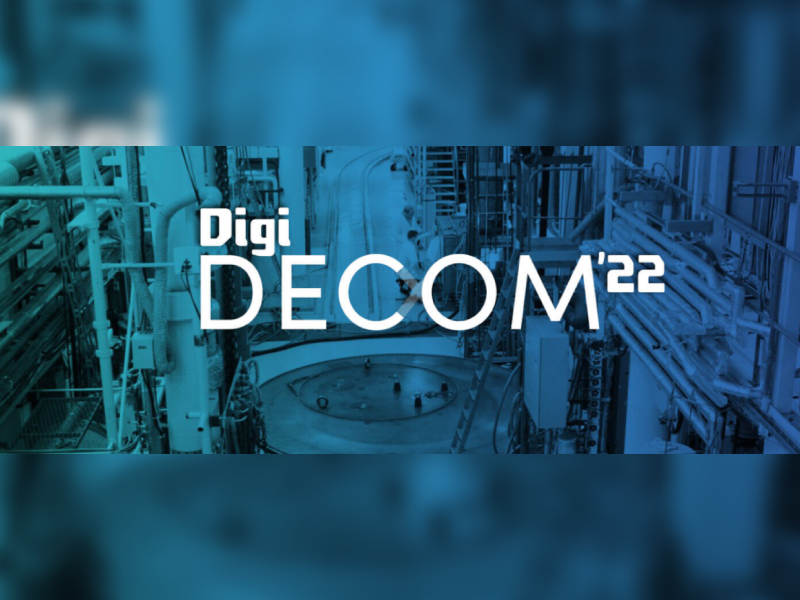 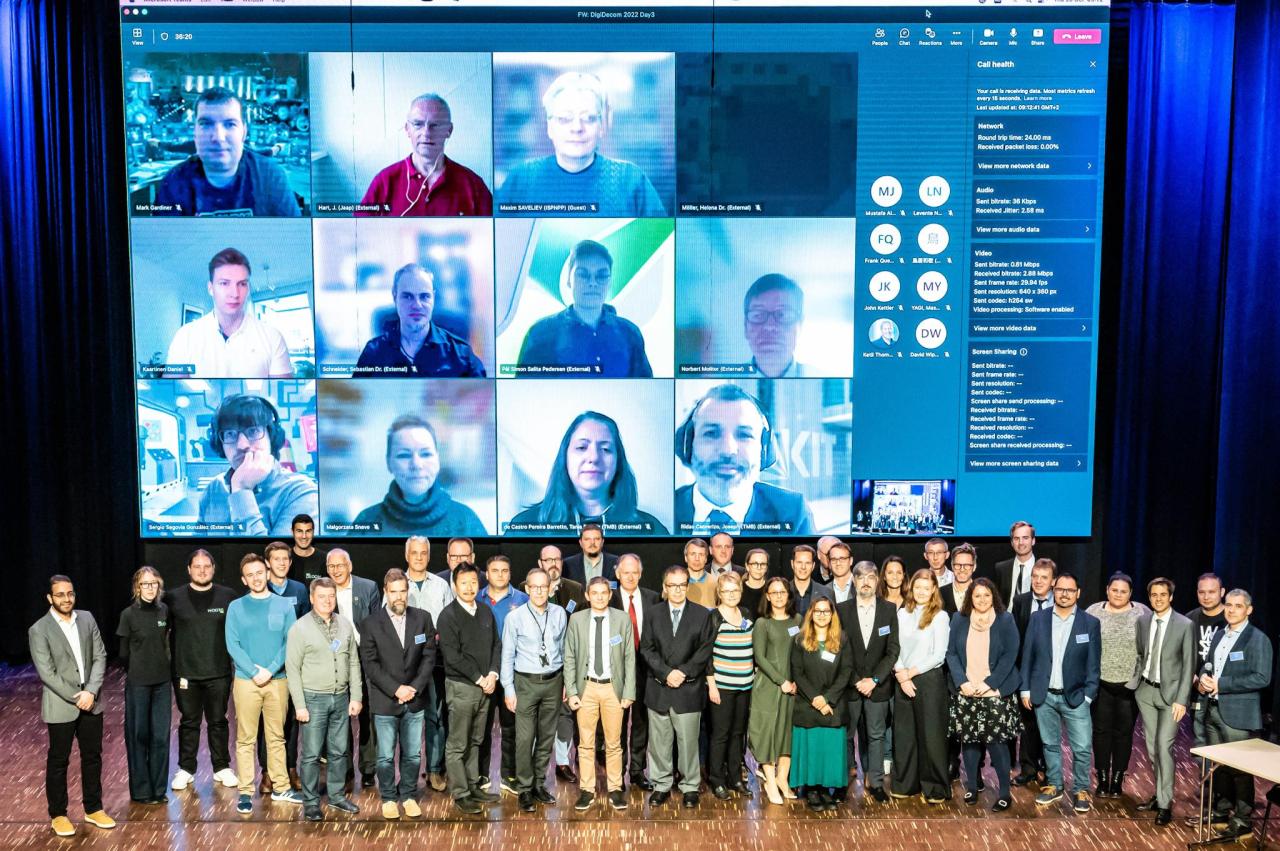 1/25/23
17
Conference Kits
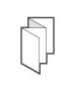 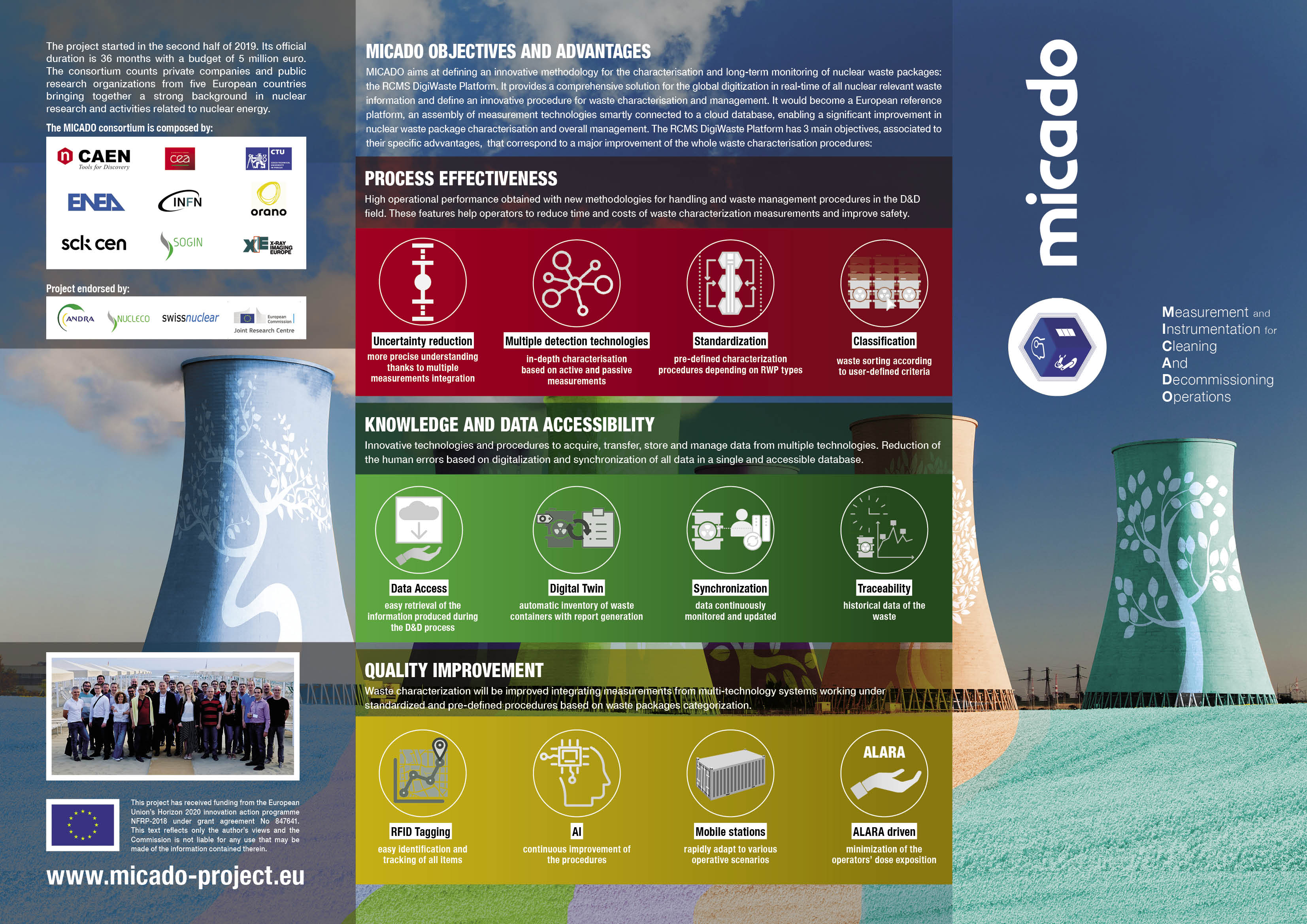 Folded leaflet
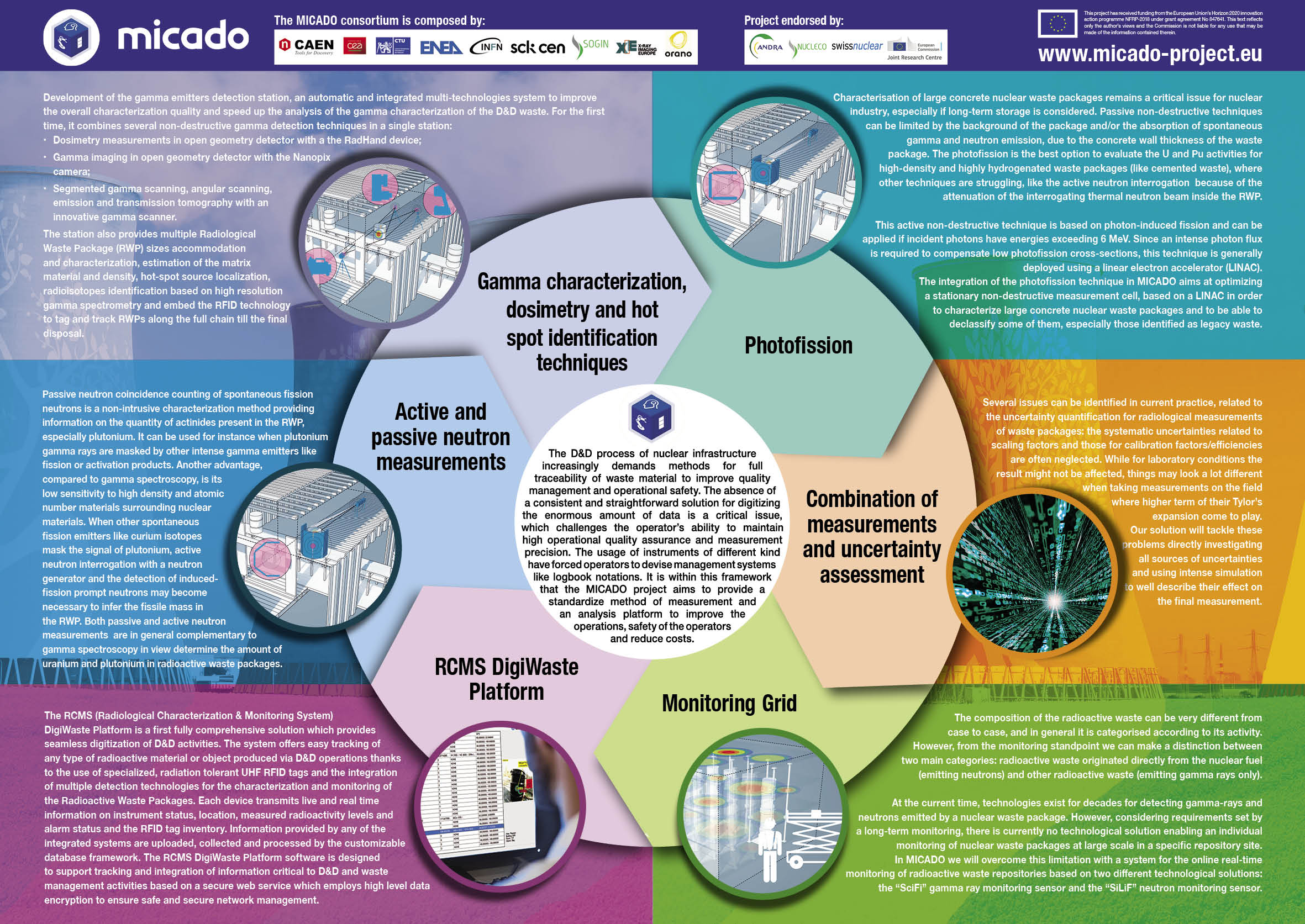 MICADO Pins
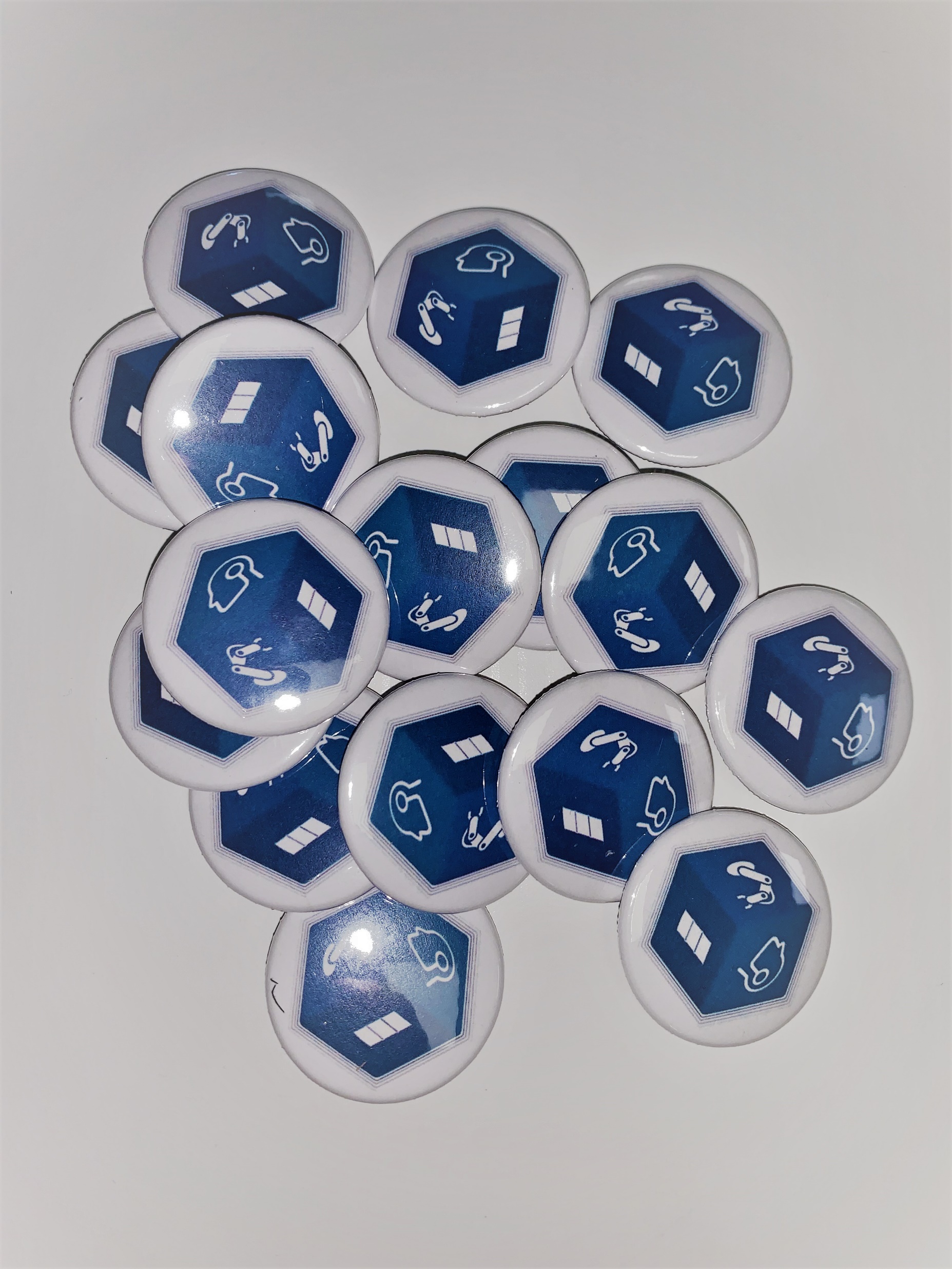 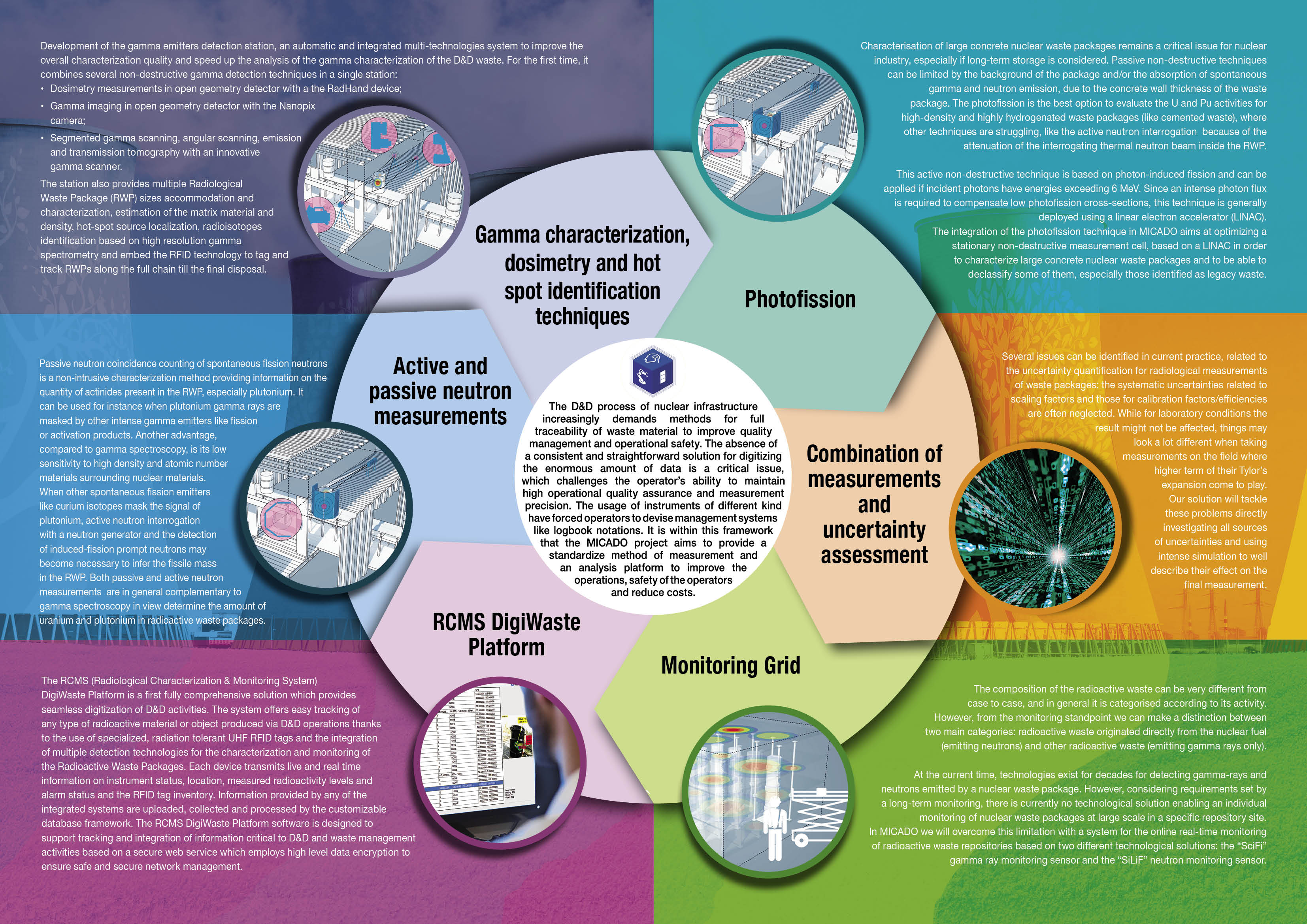 A0 Poster (file)
1/25/23
18
Abstracts Submitted
The complete file is available on sharepoint in the WP3 folder
1/25/23
19
Papers/Thesis
The complete file is available on sharepoint in the WP3 folder
1/25/23
20
MICADO Short Video
https://youtu.be/3xV6WtOUkRk
1/25/23
21
MICADO Products for exploitation
KEY EXPLOITABLE
RESULTS (KER)
ADD-ON
TECHNOLOGIES
Higher TRL

Further R&D not strictly required

Mature product definition

Clear market positioning
Lower TRL

Further R&D beneficial

Preliminary product definition
 
Clear added value, to be positioned
GAMMA STATION
GAMMA CAMERA
PHOTOFISSION
NEUTRON STATION
AI
WASTE DATABASE
MONITORING GRID
1/25/23
22
Partners Roles / IPs
A questionnaire is going answered by project partners after the demo.
Results will be analyzed and summarized in D3.7.
1/25/23
23